A Novel Error-Reducing Approach on the Fast Fourier Transform Option Valuation
Agenda
Abstract
Preliminaries － Carr and Madan's Option Pricing Method  － Merton's Jump-Diusion Model
Error Reduction with a Proxy
Numerical Results
Conclusions
Abstract
A famous method for pricing derivatives ： 
     Fast Fourier Transform (FFT)
Carr and Madan (1999) ： FFT-based approach(price vanilla options given that the characteristic function  of the underlying asset's return is analytically known)
Defect of Carr and Madan  approach ： － converge slowly － negative for deep-out-of-the-money options
This paper’s approach ： decomposes the option value into the proxy and residual terms
Advantage of this paper’s approach ： － efficiently reduces the pricing error － alleviates the negative price problem
Preliminaries
Carr and Madan (1999) suggest  that ：  where d>0 ; where is the  is Fourier transform of the damped call price                        risk-neutral characteristic function of 
Using the trapezoid rule for the integral
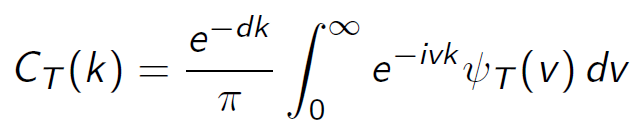 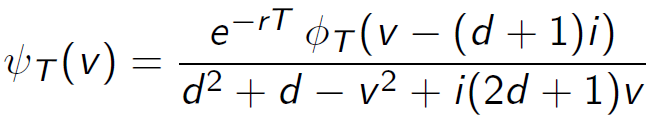 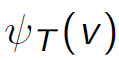 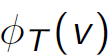 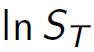 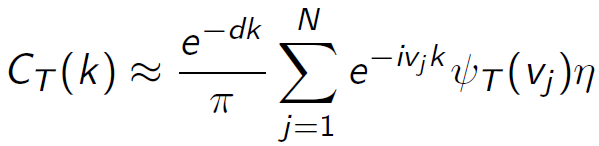 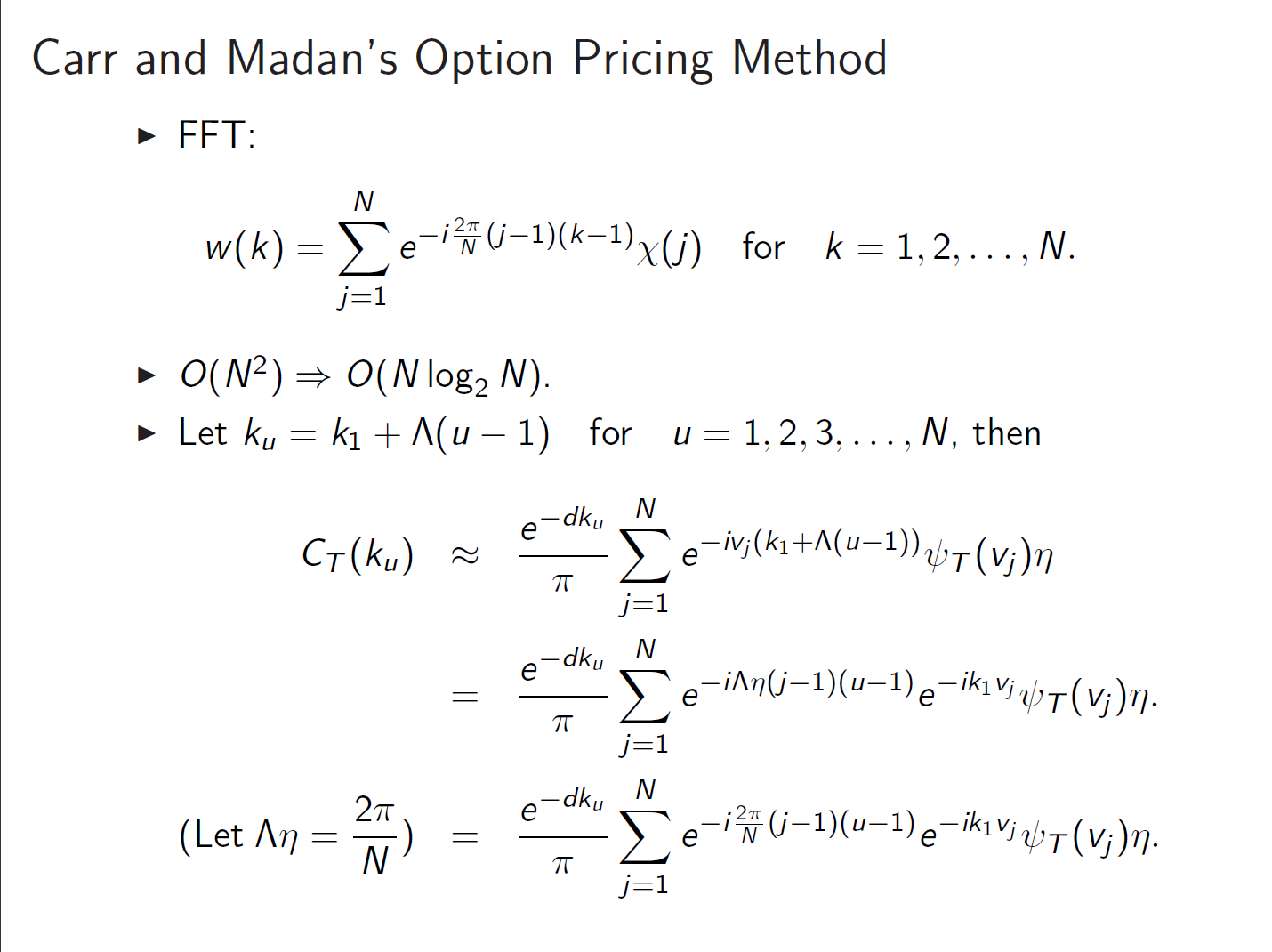 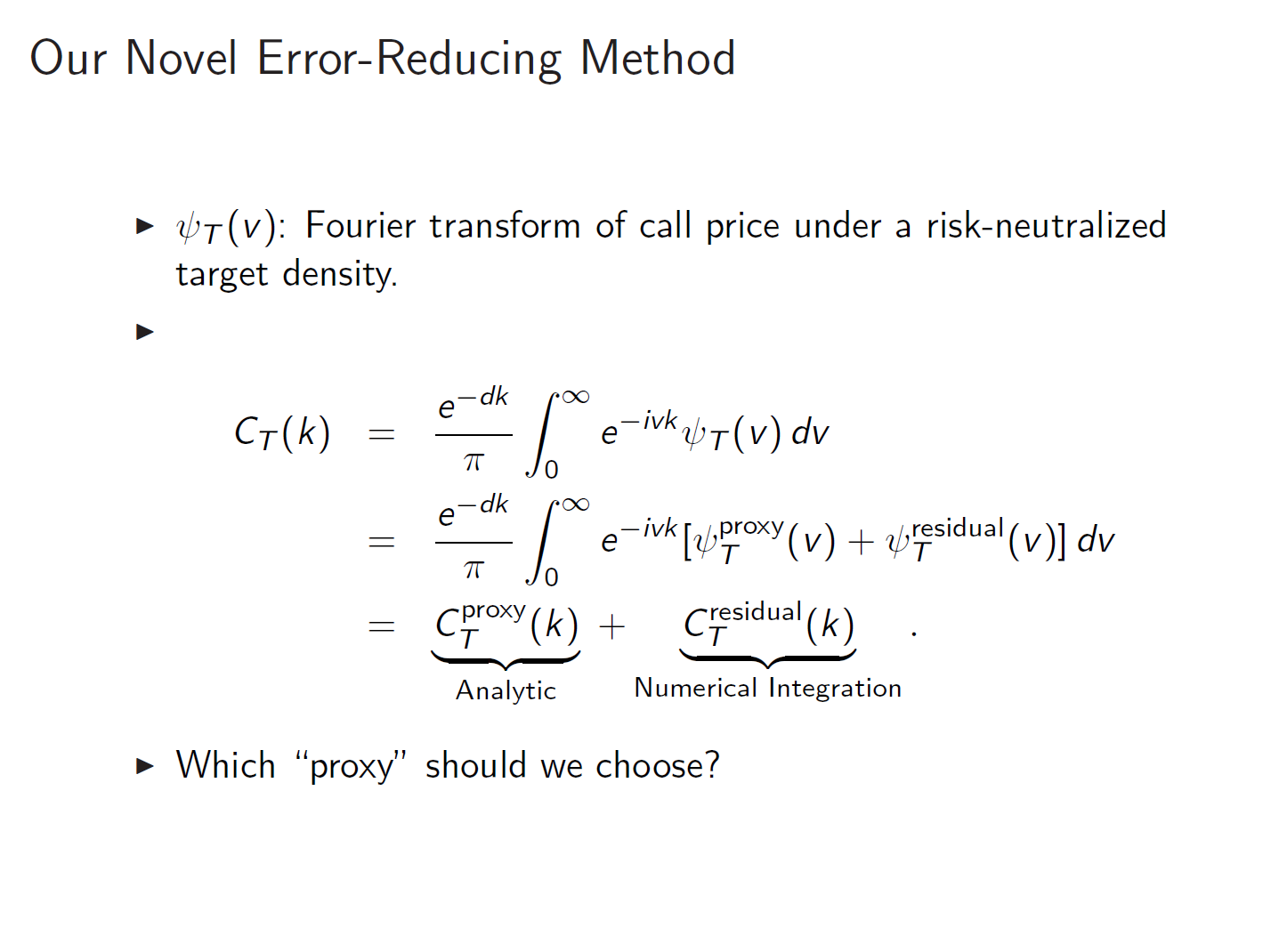 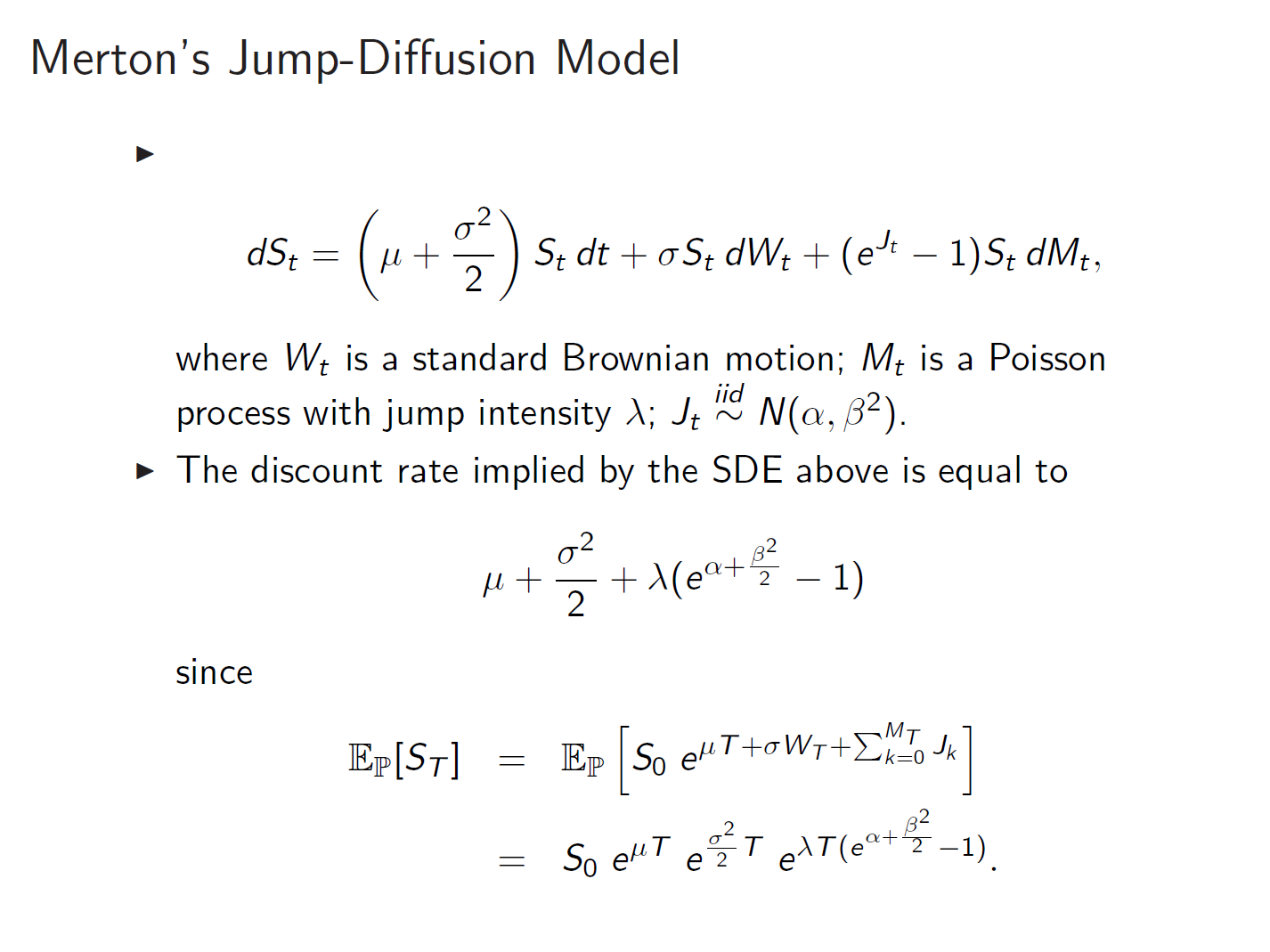 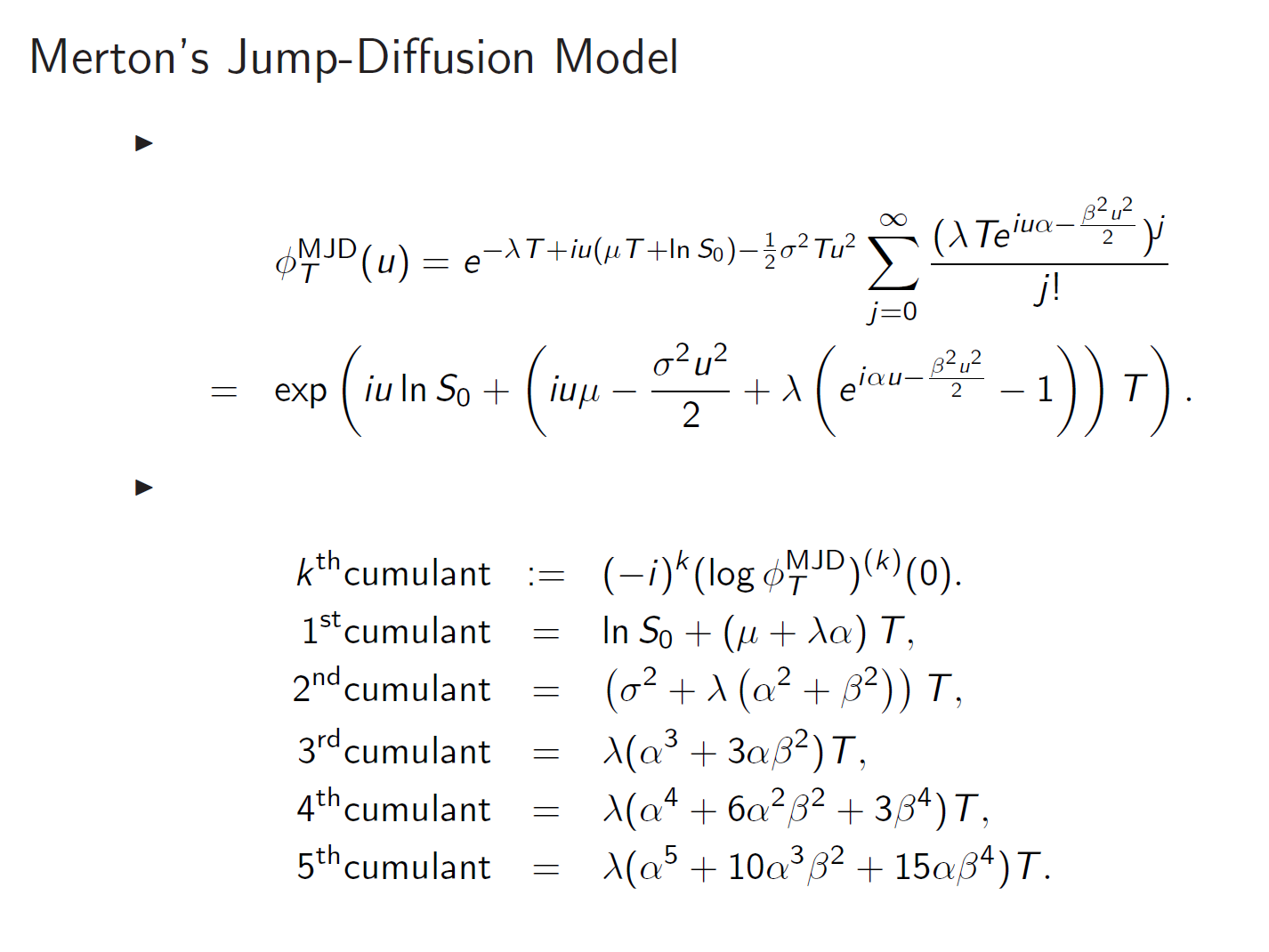 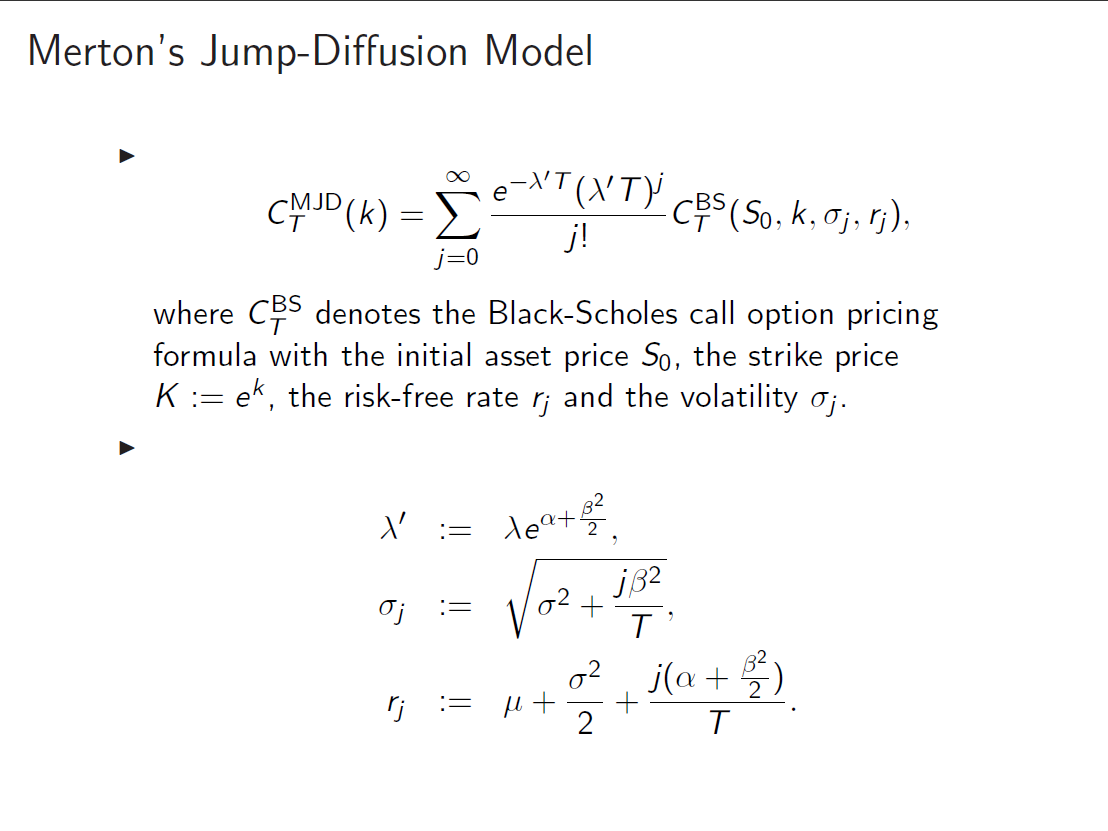 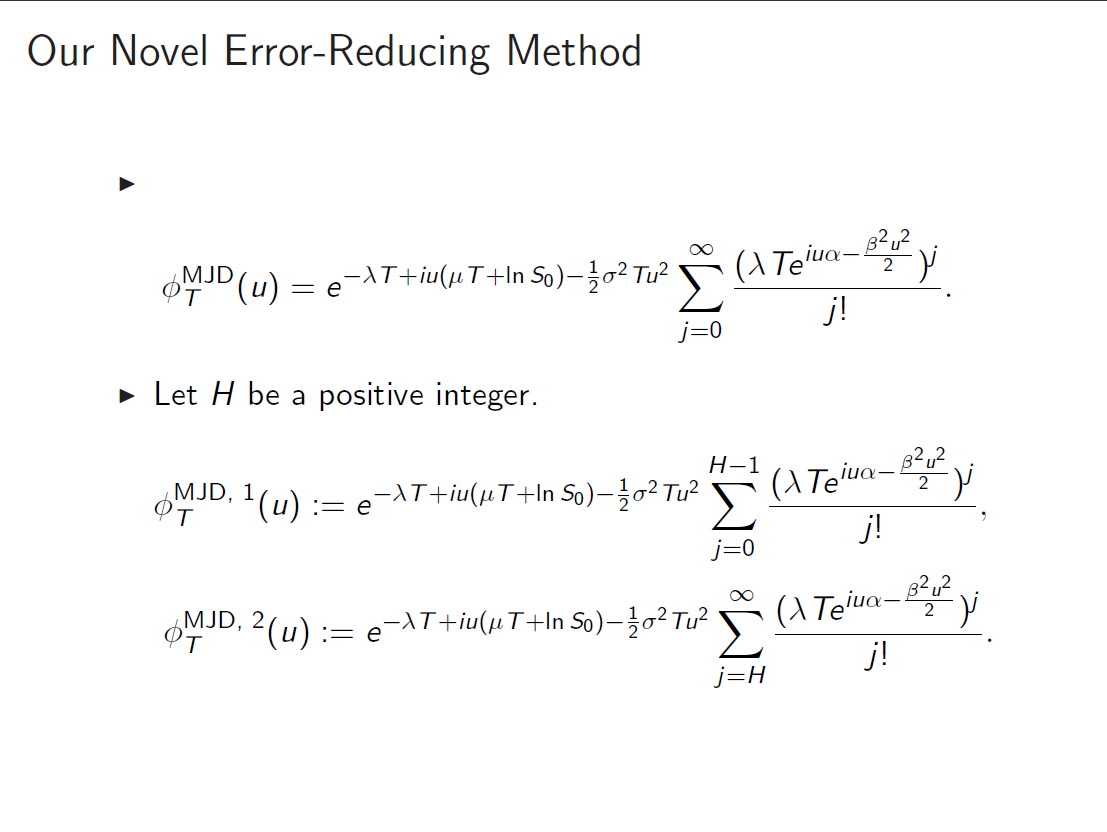 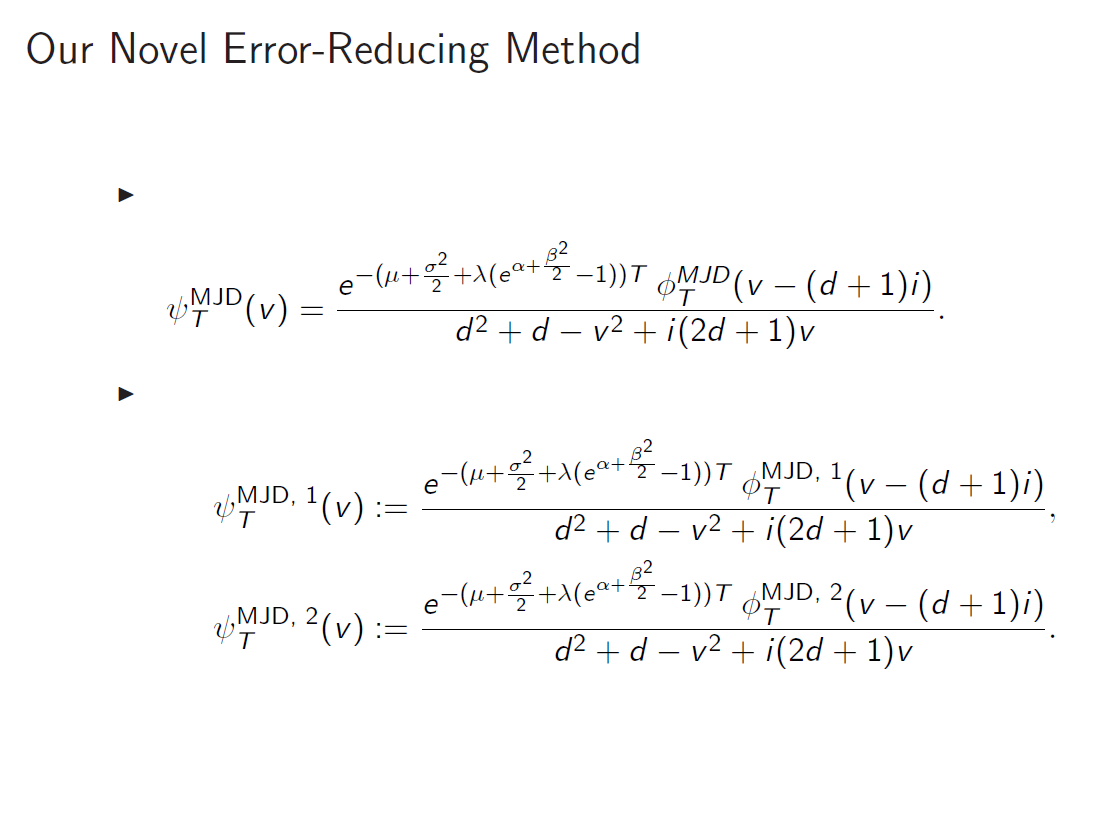 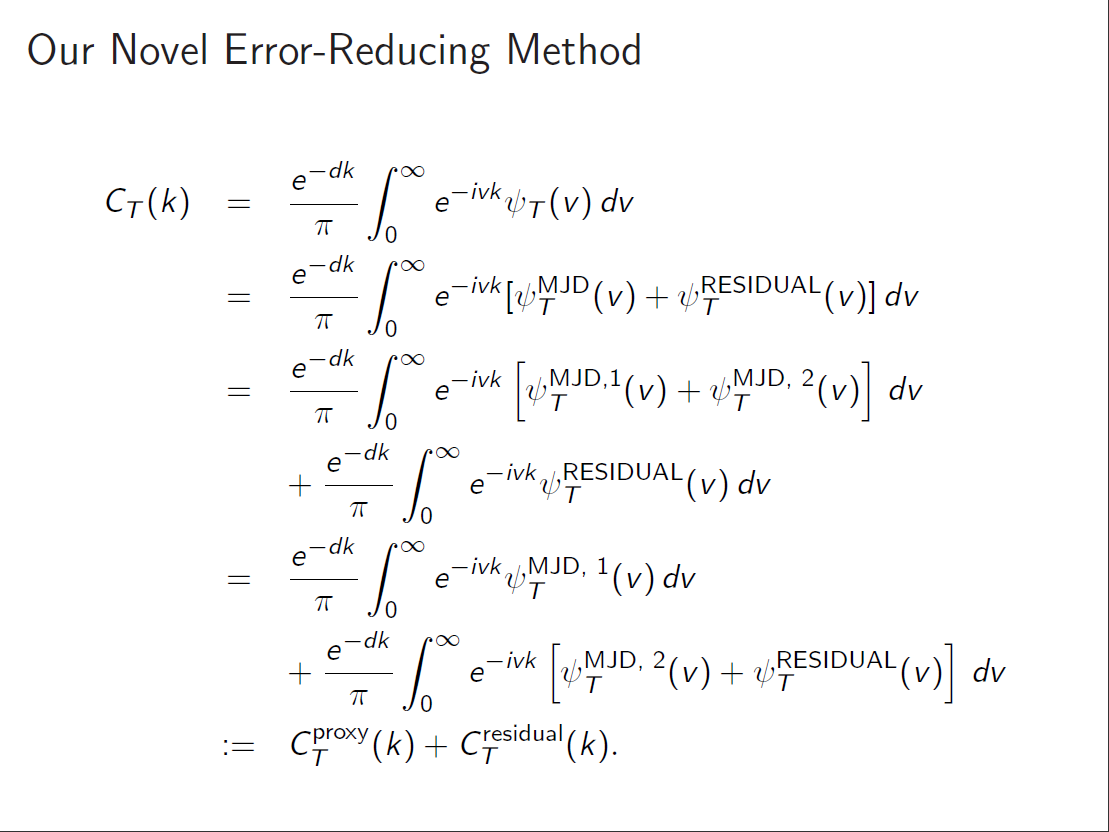 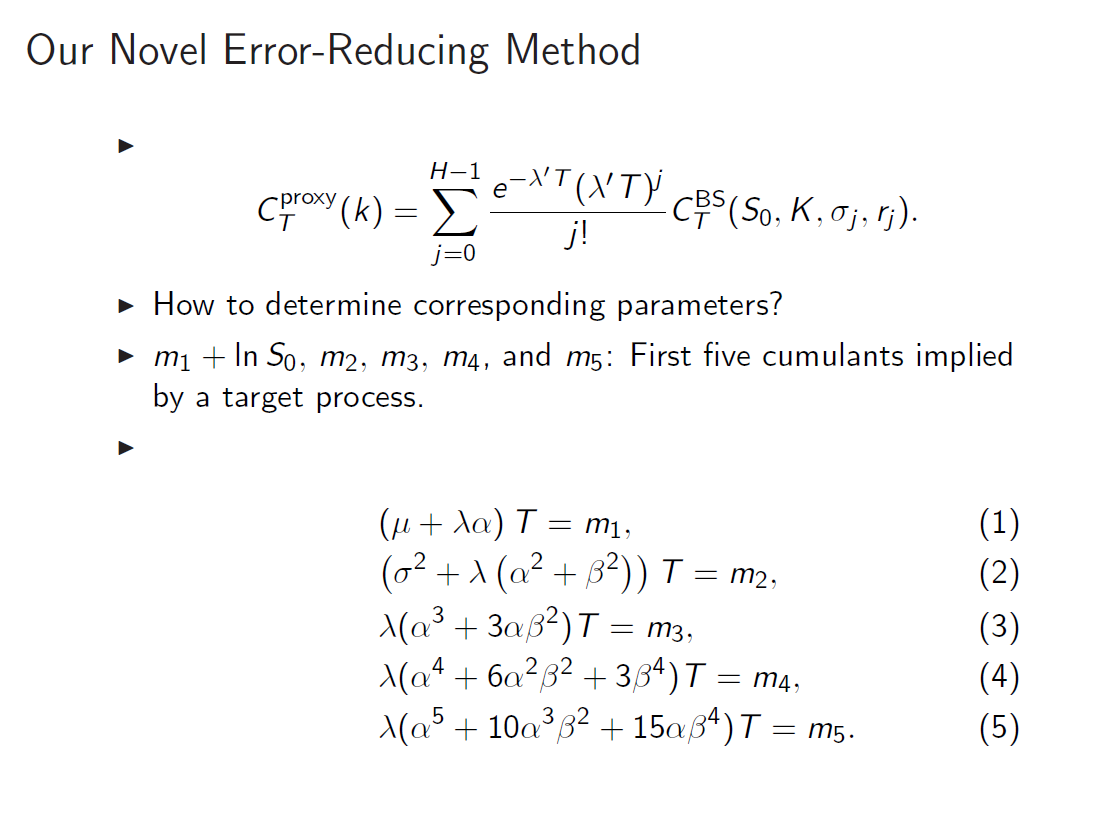 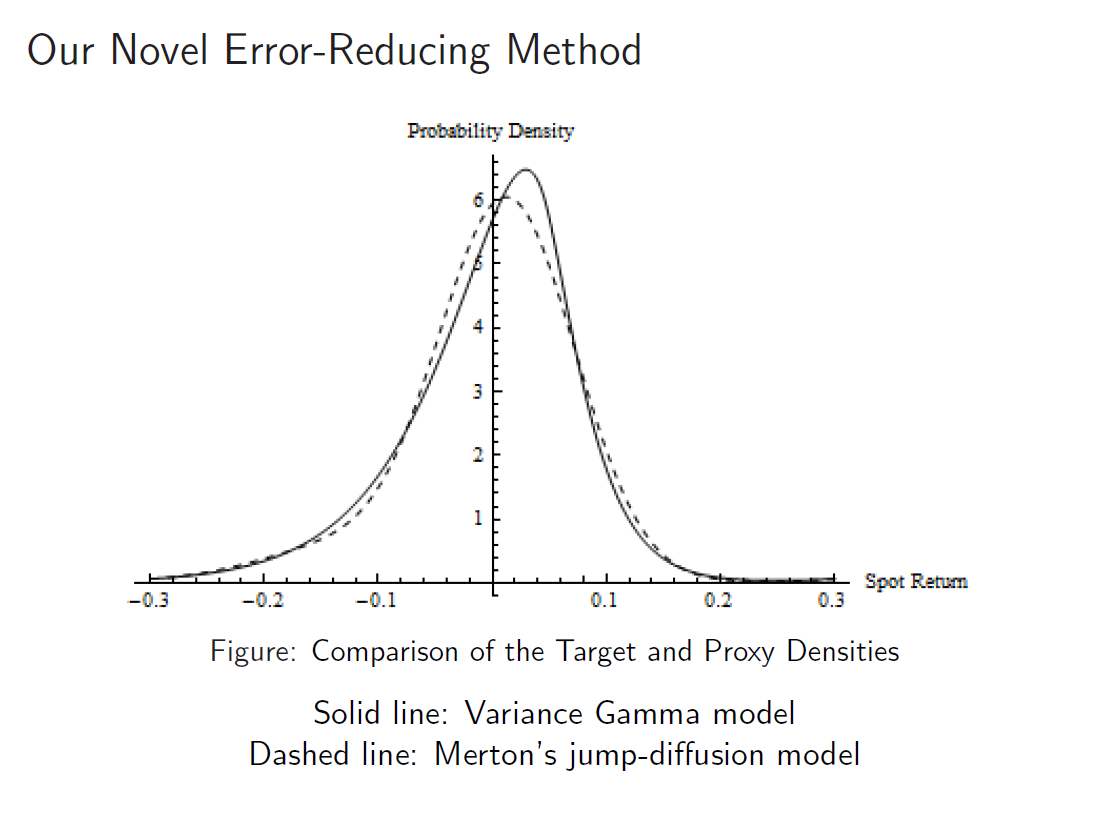 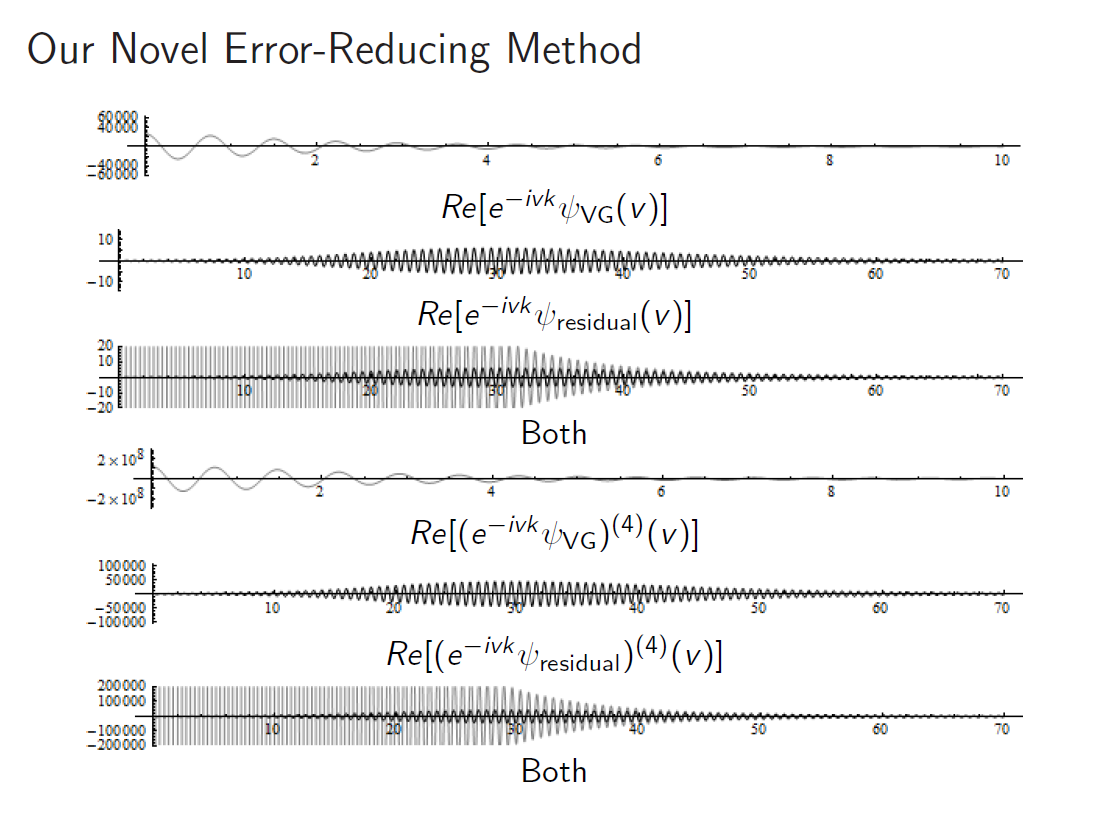 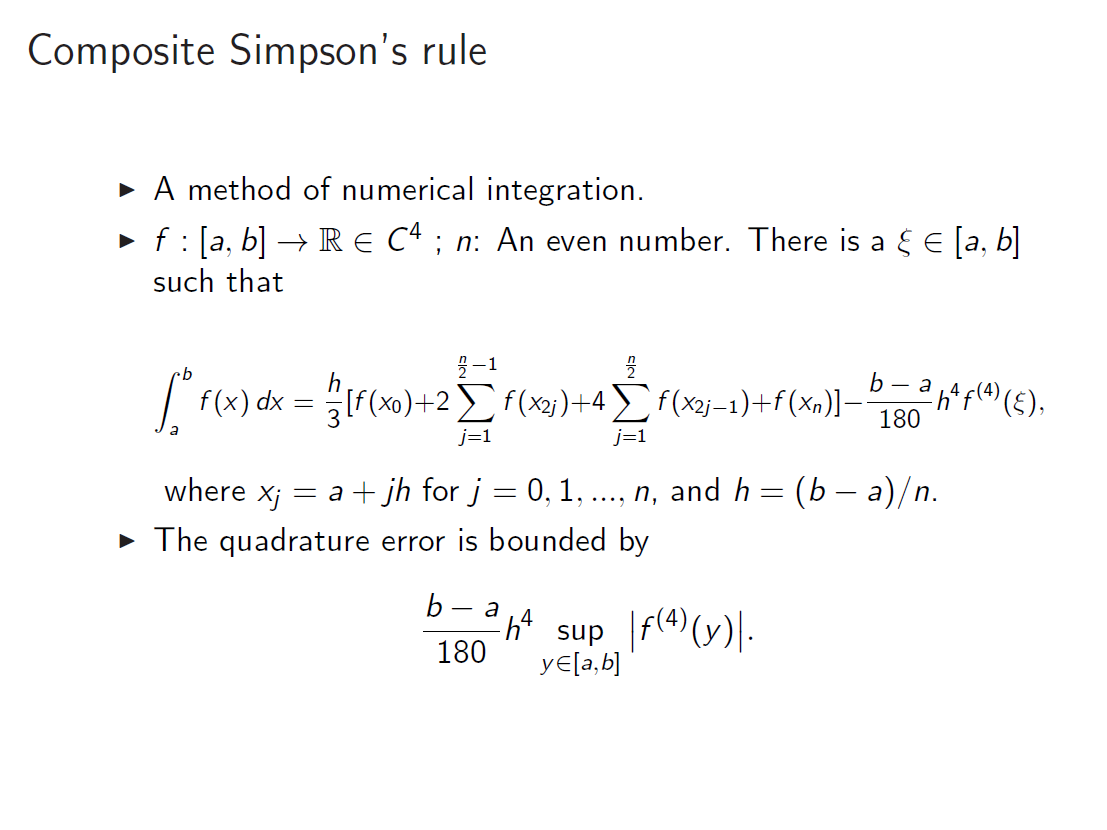 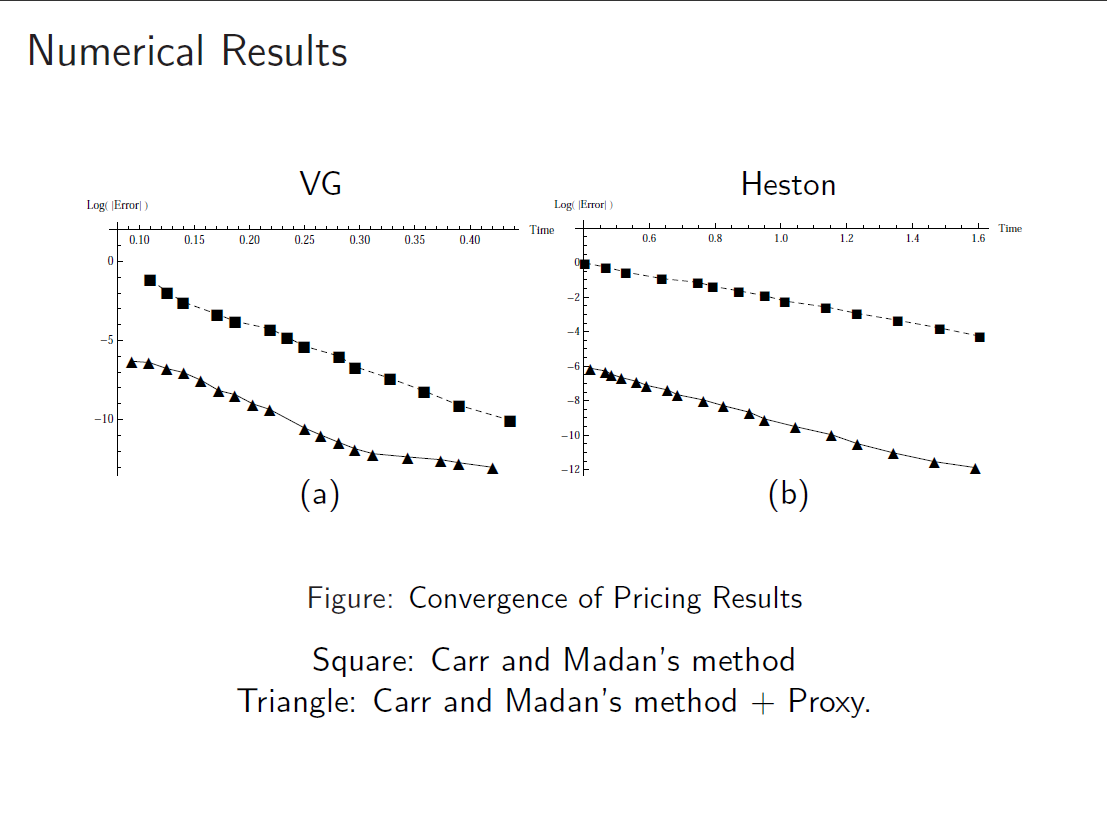 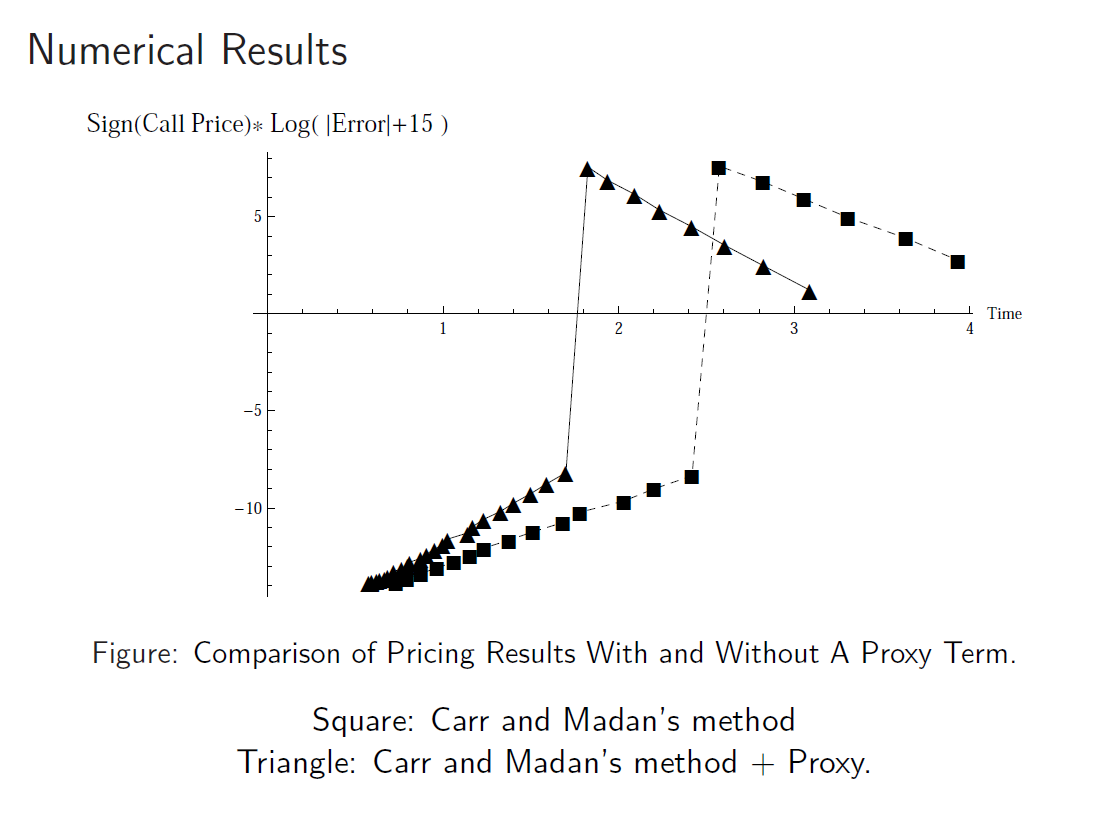 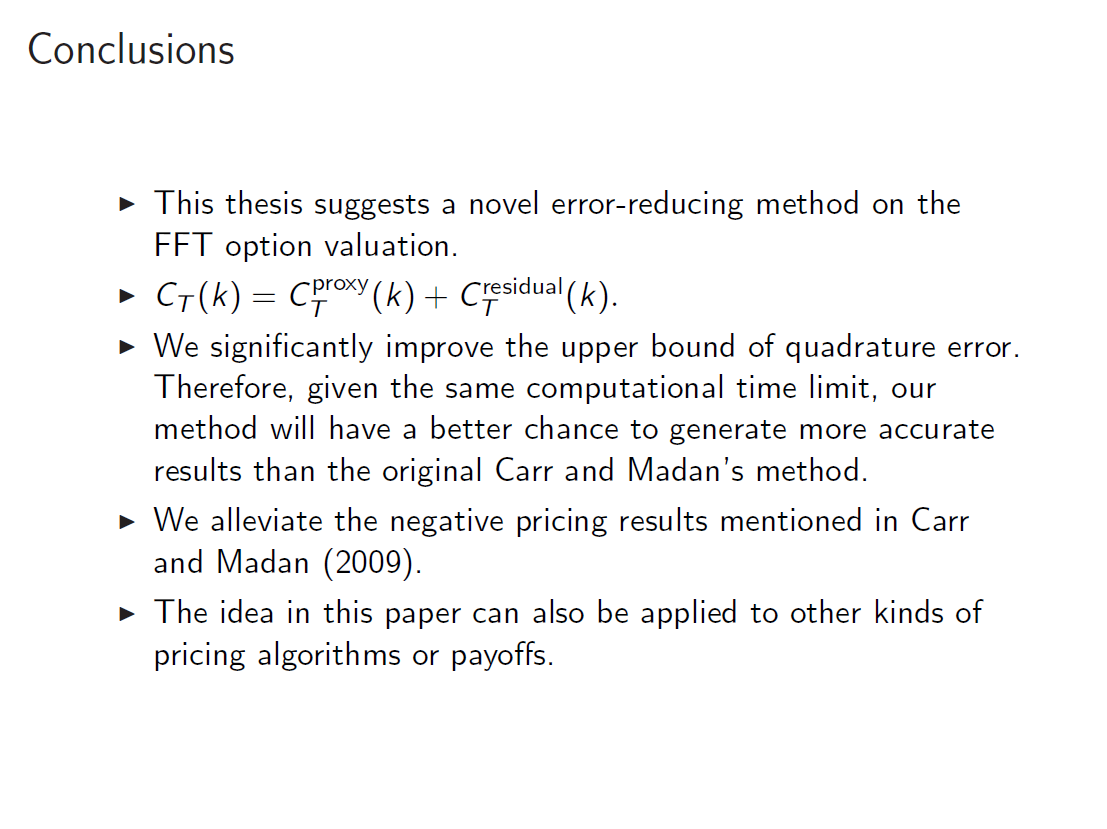 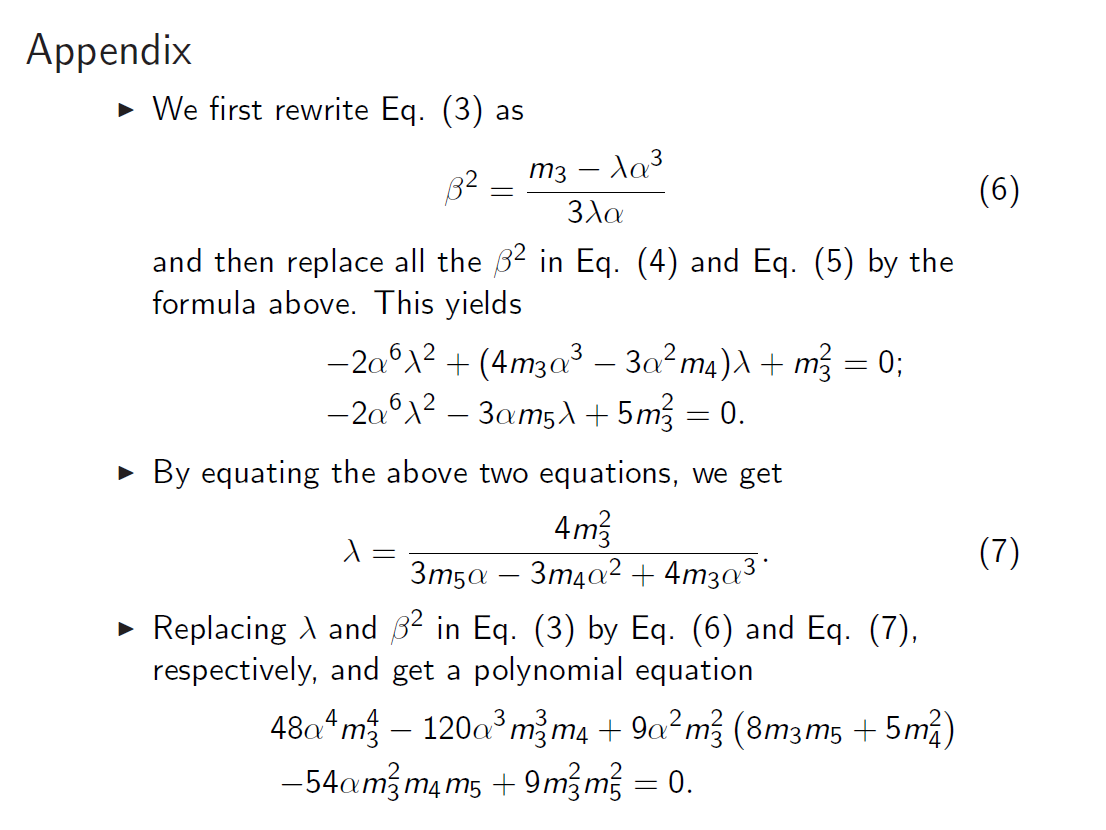